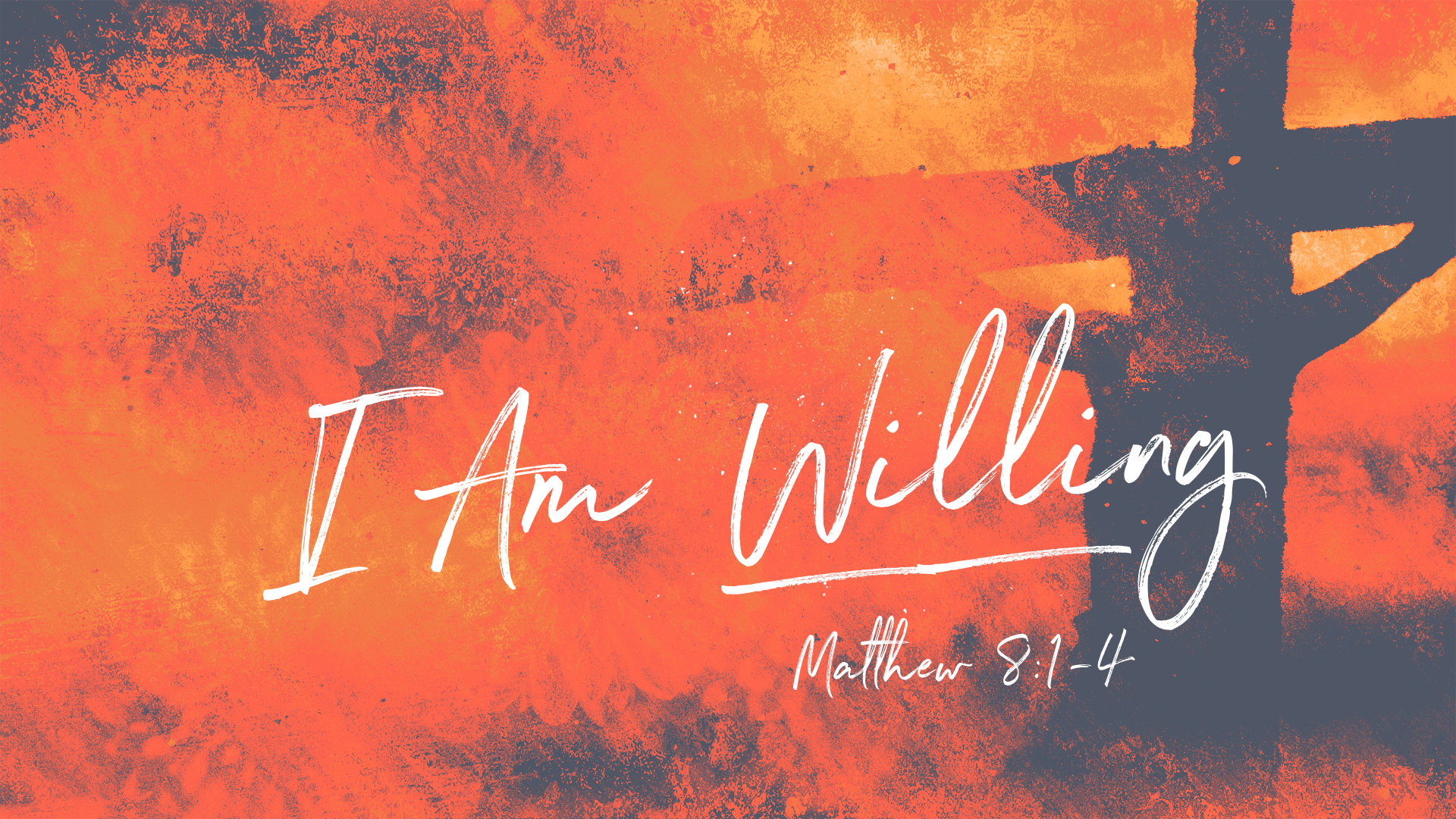 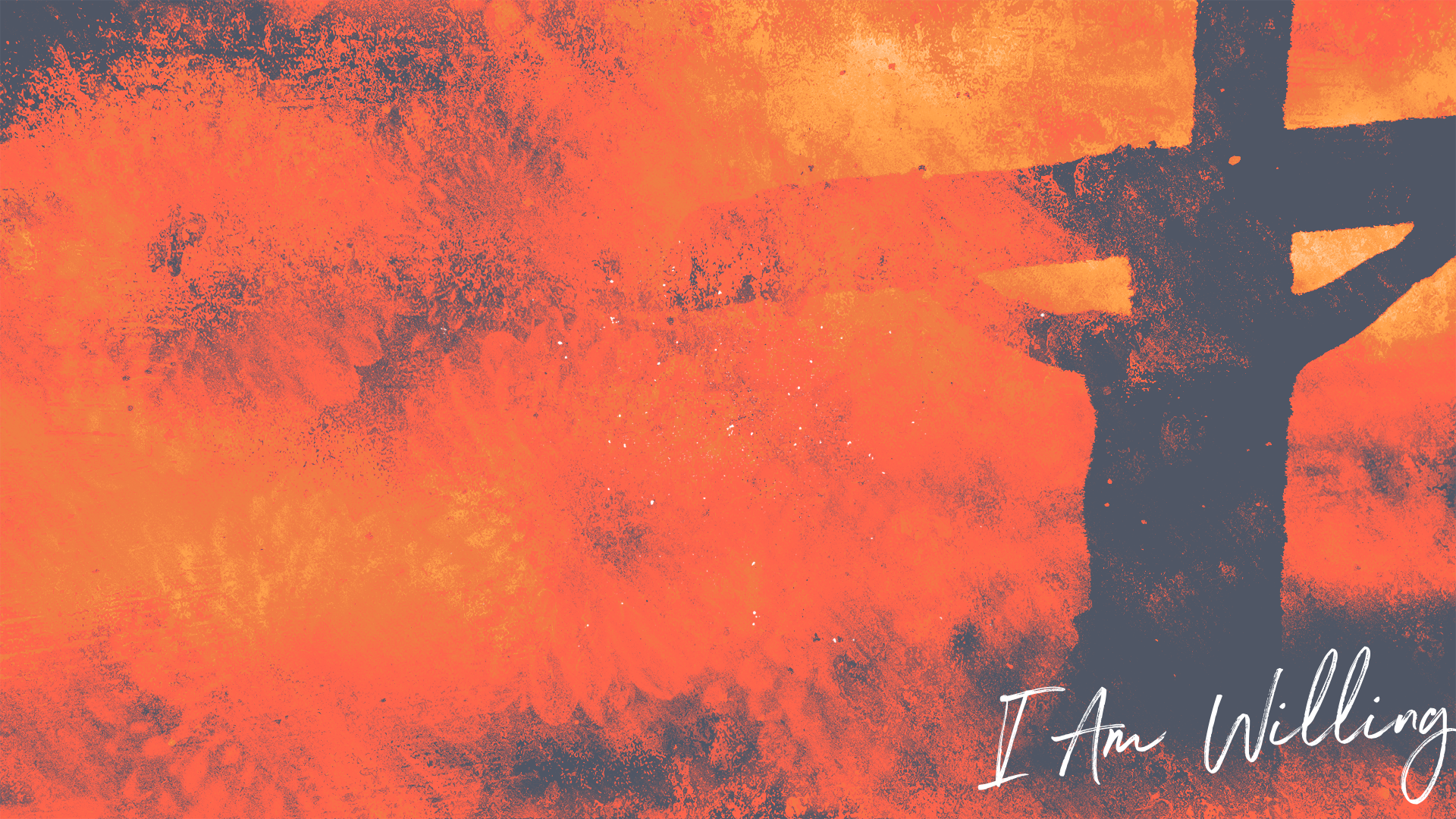 The Story:
The Hopeless Man
Physically Painful Condition
“The Lord spoke to Moses and Aaron, saying, 2 “When a person has on the skin of his body a swelling or an eruption or a spot, and it turns into a case of leprous disease on the skin of his body, then he shall be brought to Aaron the priest or to one of his sons the priests, 3 and the priest shall examine the diseased area on the skin of his body. And if the hair in the diseased area has turned white and the disease appears to be deeper than the skin of his body, it is a case of leprous disease.” 
Leviticus 13:1-3
“When leprosy first appears on a victim’s skin, it begins as small, red spots. Before too long they get bigger, start to turn white, having a shiny or scaly appearance. Soon the spots spread over the entire body and the hair begins to fall out. Then the joints of fingers and toes begin to rot and start to fall off piece by piece…. and the victim wastes away until death .”
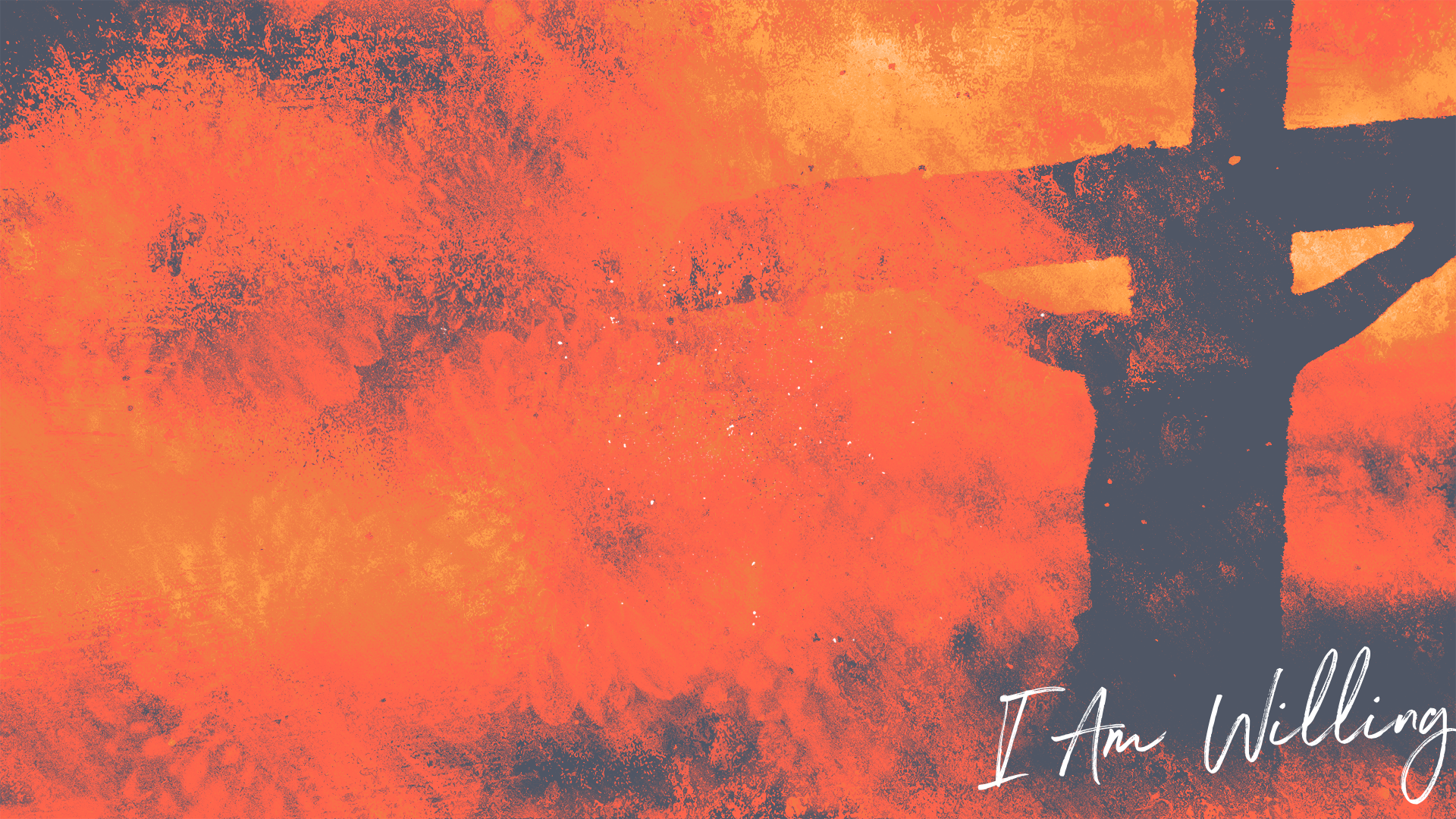 The Story:
The Hopeless Man
Physically Painful Condition
Emotionally Painful Condition
“The leprous person who has the disease shall wear torn clothes...”
“…and let the hair of his head hang loose ...”
“…and he shall cover his upper lip and cry out, ‘Unclean, unclean ...”
“…He shall remain unclean as long as he has the disease. He is unclean. He shall live alone. His dwelling shall be outside the camp.” Leviticus 13:45-46
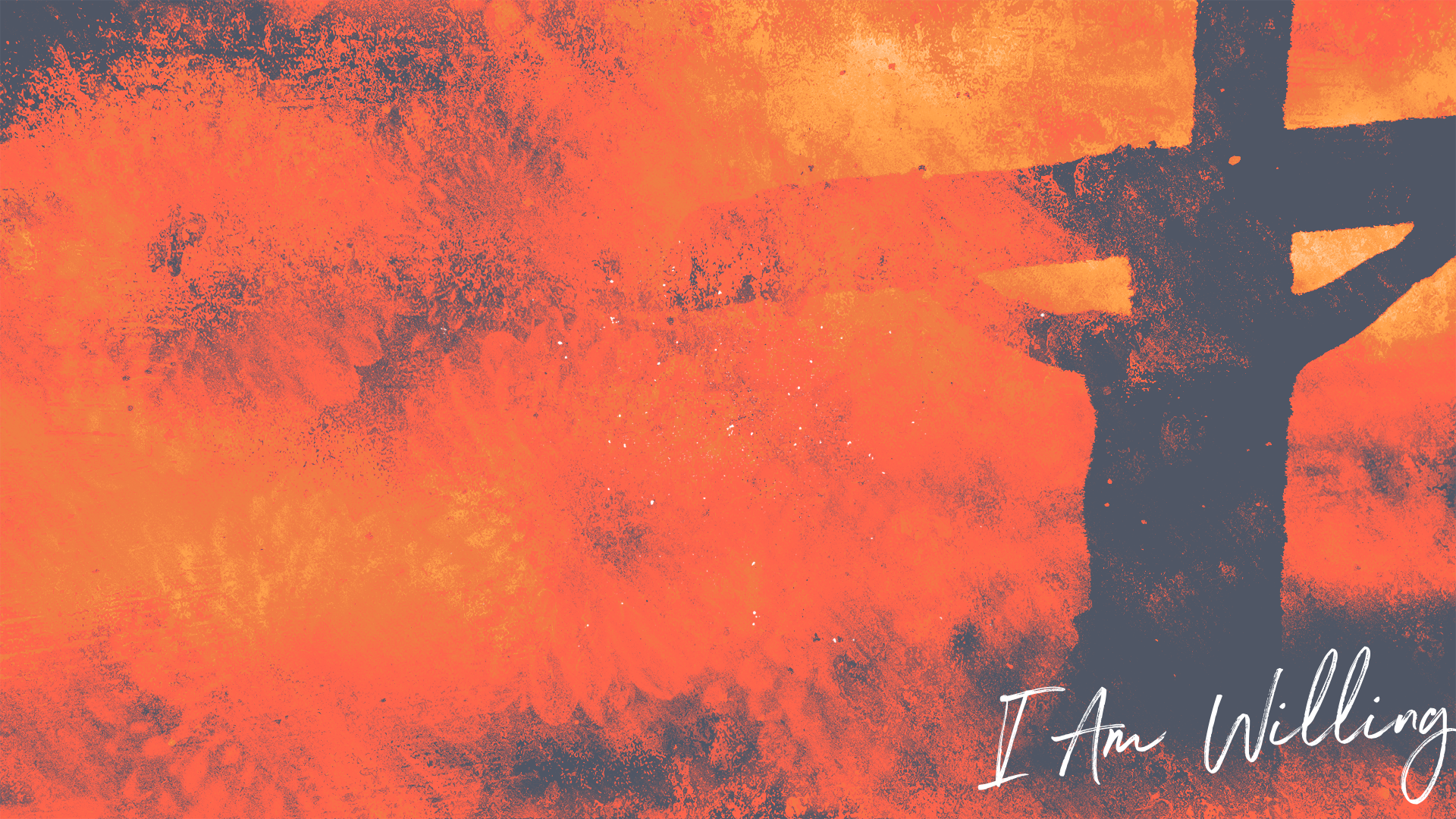 The Story:
The Man’s Question
“Lord if you are willing make me clean.” 
Matthew 8:2
Jesus’ Response
“I am willing to be cleansed.” 
Matthew 8:2
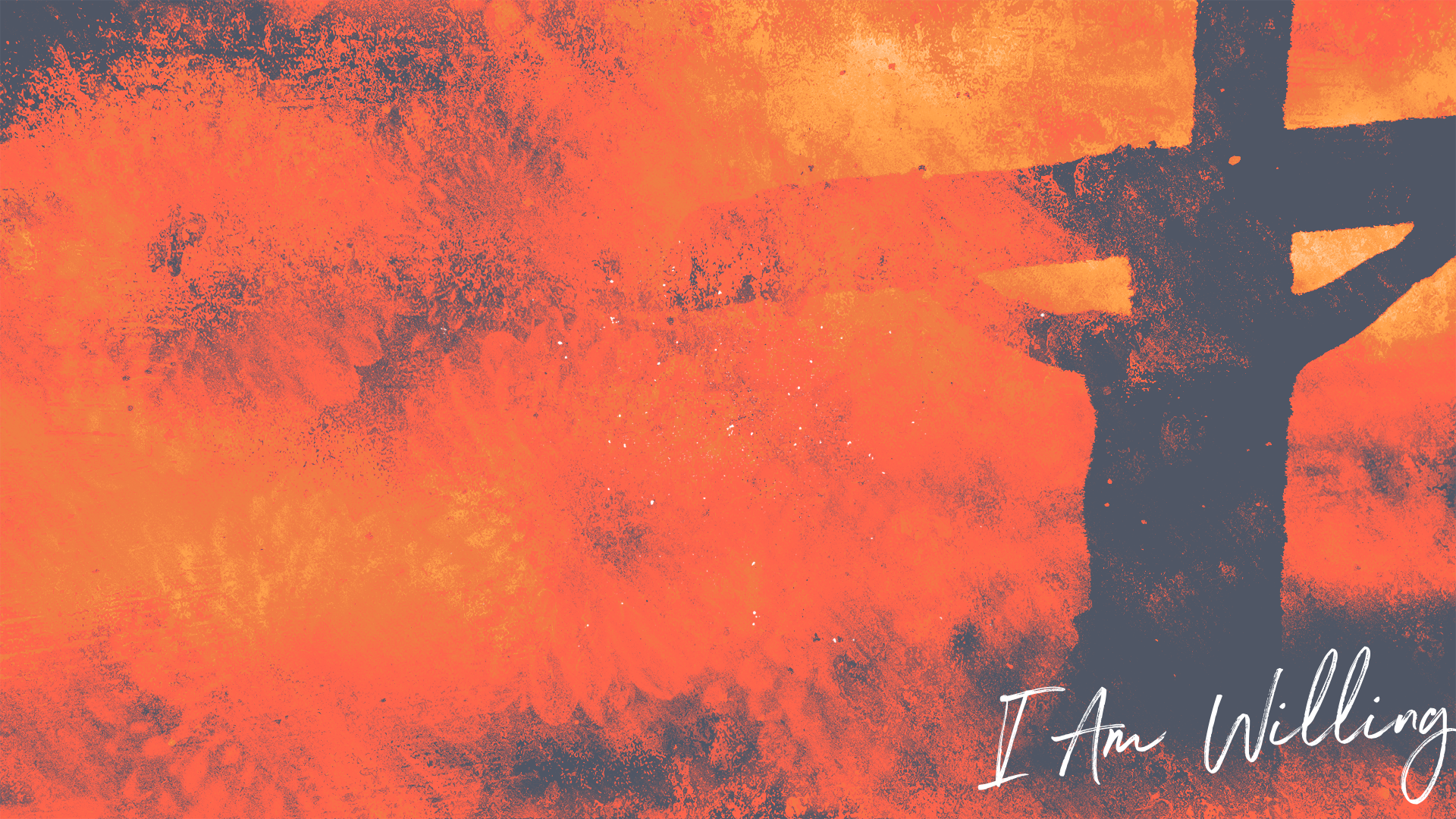 The Story: Our Story
Our Hopeless Reality
Eternal Death & Separation
“…you who previously were far away.” 
Ephesians 2:13
“We have all become like one who is unclean, and all our righteous deeds are like a polluted garment. We all fade like a leaf, and our iniquities, like the wind, take us away.” 
Isaiah 64:6
“4 For it is impossible for the blood of bulls and goats to take away sins.” 
Hebrews 10:4
“…not by works, so that no one can boast.” 
Ephesians 2:9
“for the wages of sin is death...” 
Romans 6:23
“But your iniquities have made a separation between you and your God, and your sins have hidden His face from you so that He does not hear.” 
Isaiah 59:2
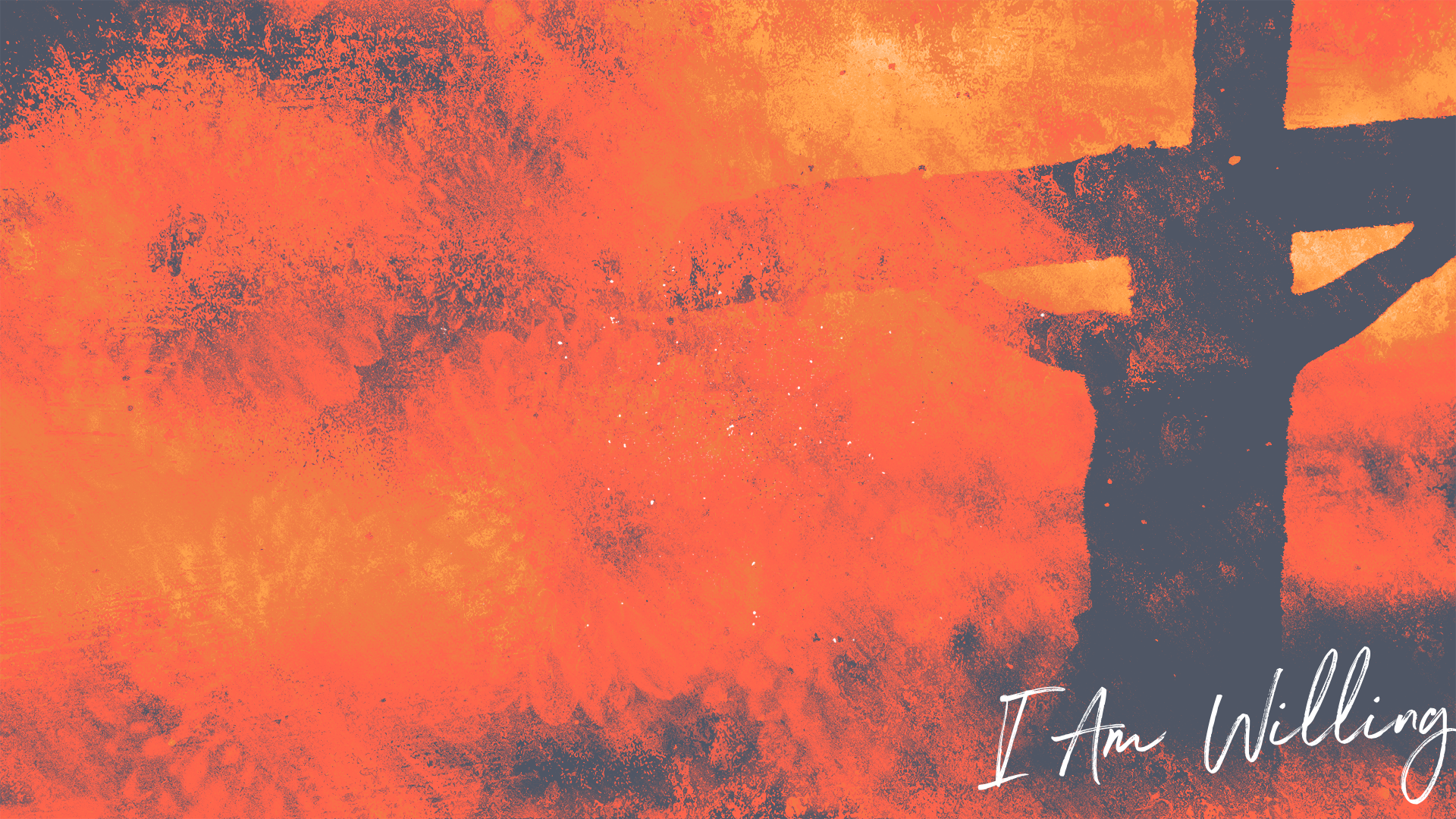 The Story: Our Story
Jesus’ Response
I Am Willing To Save
“18 knowing that you were not redeemed with perishable things like silver or gold from your futile way of life inherited from your forefathers, 19 but with precious blood, as of a lamb unblemished and spotless, the blood of Christ.20 For He was foreknown before the foundation of the world, but has appeared in these last times for the sake of you.” 
1 Peter 1:18-20
“13 But now in Christ Jesus you who once were far away have been brought near by the blood of Christ.” 
Ephesians 2:13
“For the wages of sin is death, but the free gift of God is eternal life in Christ Jesus our Lord.” 
Romans 6:23
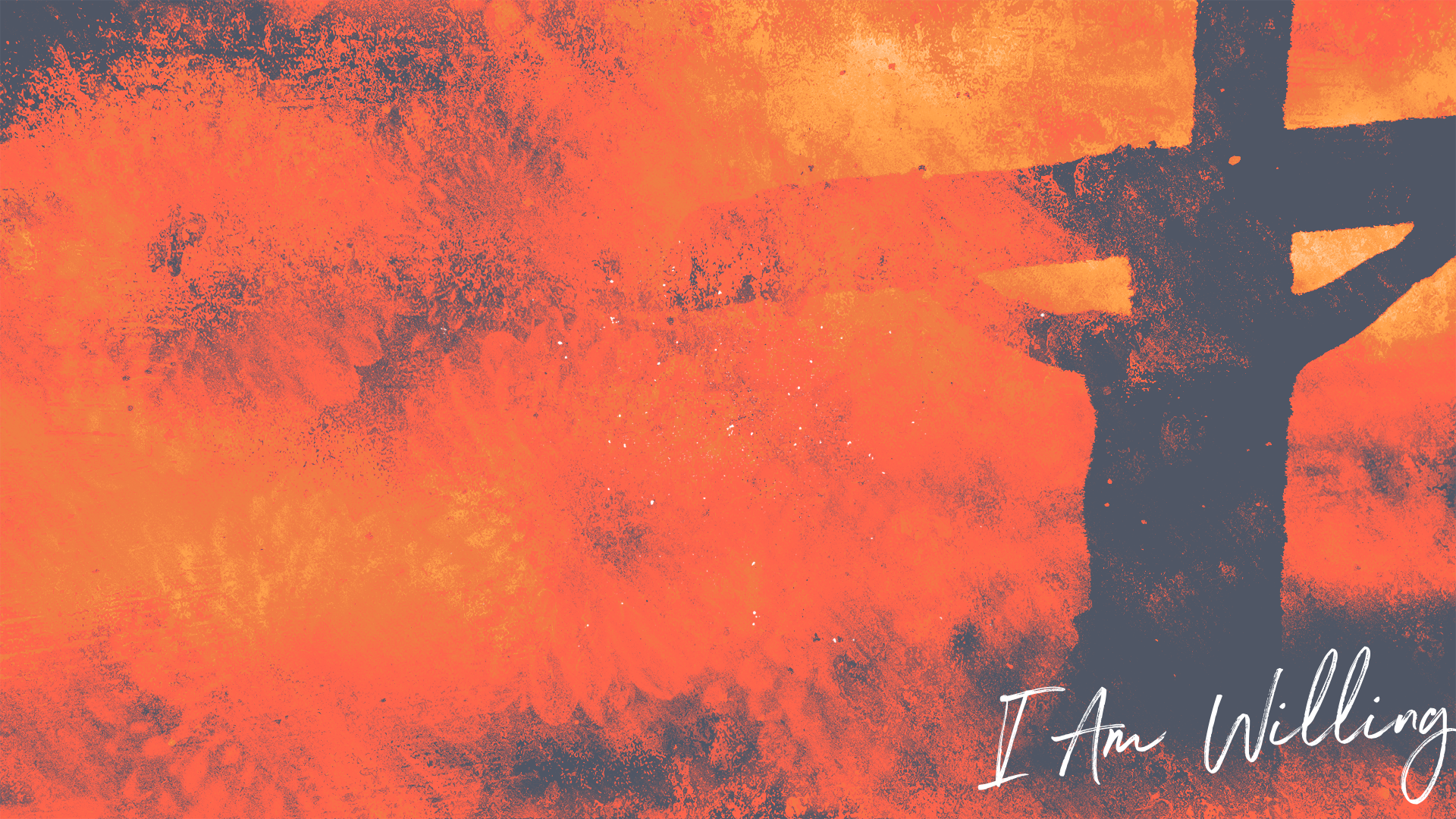 The Story: Our Story
The Man’s Response
“44 and He *said to him, “See that you say nothing to anyone; but go, show yourself to the priest and offer for your cleansing what Moses commanded, as a testimony to them.” 45 But he went out and began to proclaim it freely and to spread the news around, to such an extent that Jesus could no longer publicly enter a city, but stayed out in unpopulated areas; and they were coming to Him from everywhere.” 
Mark 1:42-45